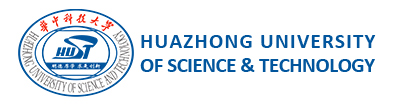 Amazon forest – 
a natural laboratory of global significance
School of Hydropower & Information Engineering
An R tool for Capturing Dynamics of Actual Evapotranspiration with MEP model and its application in Amazon
Yong Yang
Huaiwei Sun, Jingfeng Wang
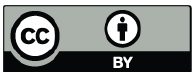 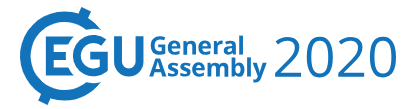 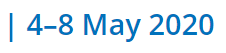 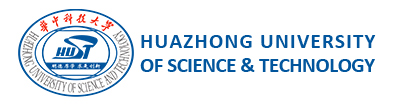 Objectives and method
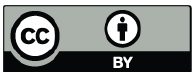 Objectives:
Estimate surface energy budget(latent, sensible and ground heat) of Amazon forest region with MEP model 
Test the performances of the new R tool
Method:
The maximum-entropy-production (MEP) model solves the turbulent sensible heat, latent heat and ground heat as the most probable partitioning of surface net radiation and satisfying the energy budget conservation. 
The MEP model does not require data on temperature and humidity gradient, wind speed and surface roughness and therefore is an inputs parsimonious method, using fewer parameters contrast to the traditional bulk transfer models.
References: Wang, J., and R. L. Bras (2009), A model of surface heat fluxes based on the theory of maximum entropy production, Water Resour. Res., 45, W11422, doi:10.1029/2009WR007900.
Result in site scale
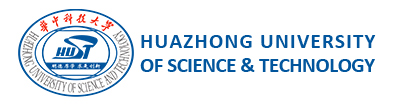 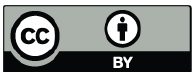 Model Performance:
MEP simulated heat fluxes vs. EC observations
 high R2 but relative larger RMSE at half-hourly scale
Eddy Covariance (EC) FLUXNET data
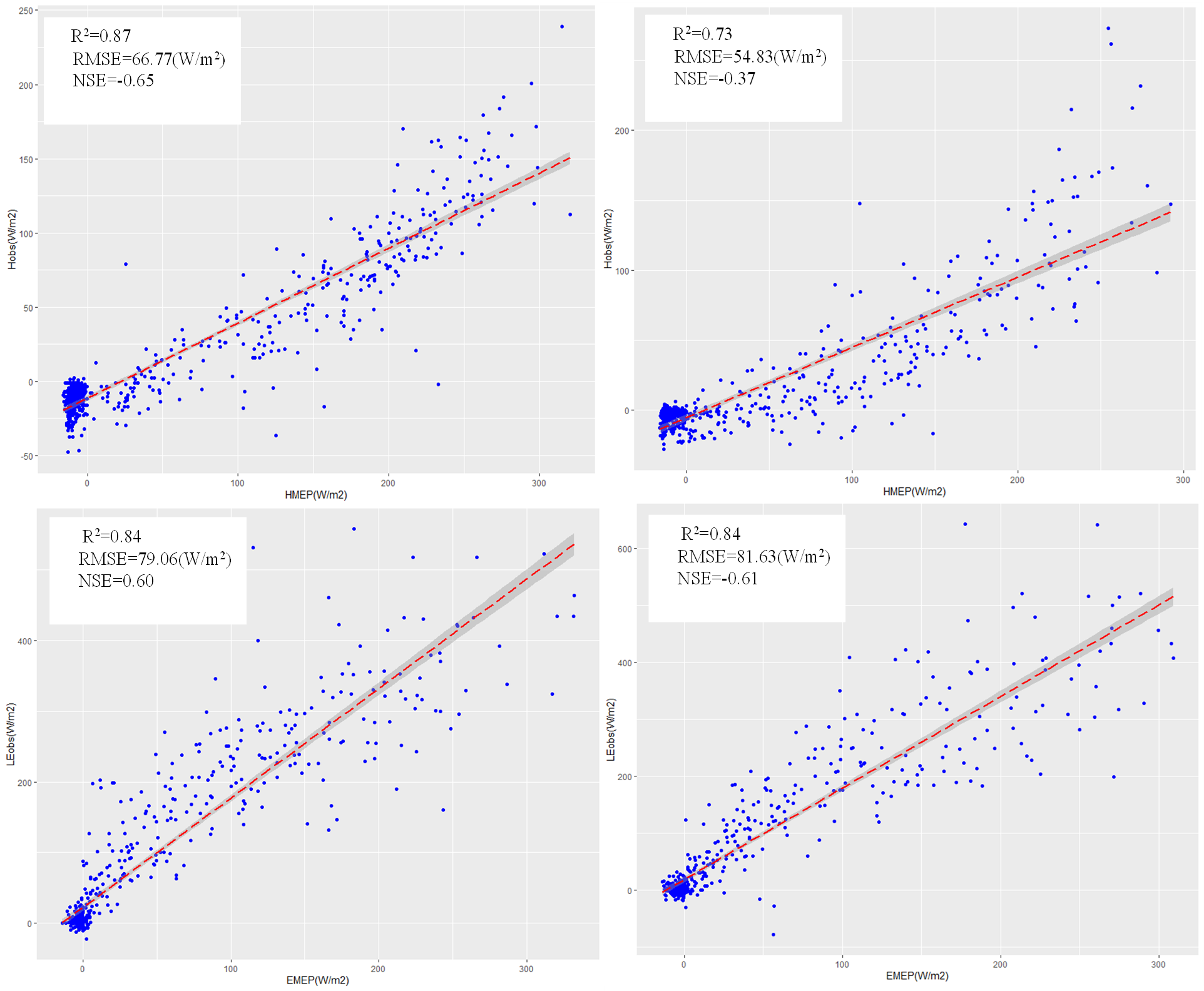 Information about two sites of Amazon forest
BR-Sa1
BR-Sa3
Result in Amazon region
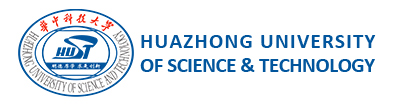 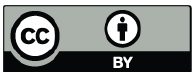 Using Global Land Data Assimilation System (GLDAS) data for validation
Noah land surface model product (0.25°x 0.25°), July 25, 2000,12:00 pm ~ 15:00 pm.
MEP simulated
MEP simulated
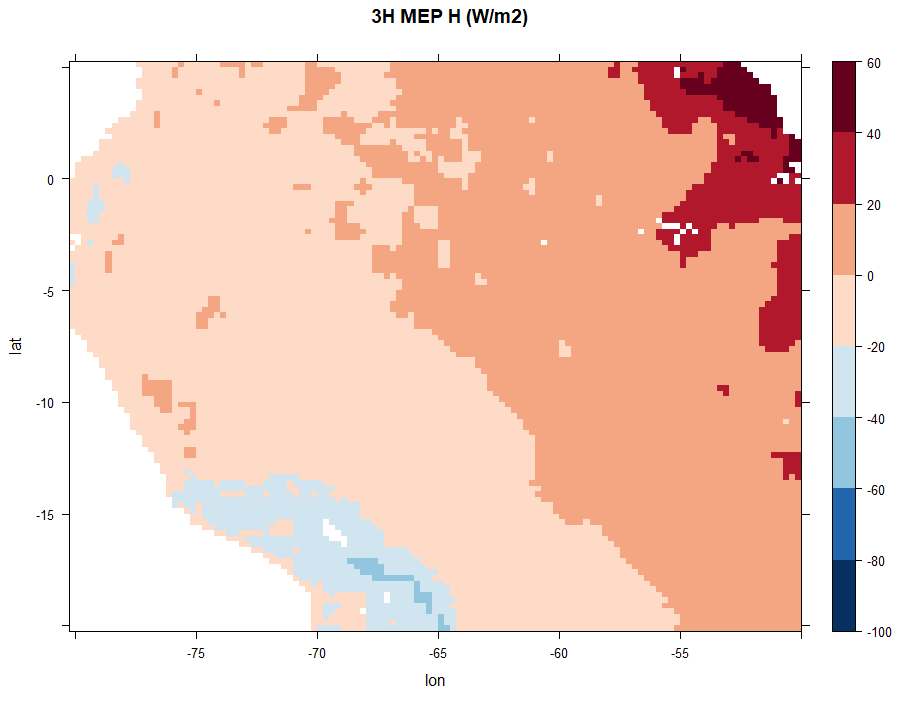 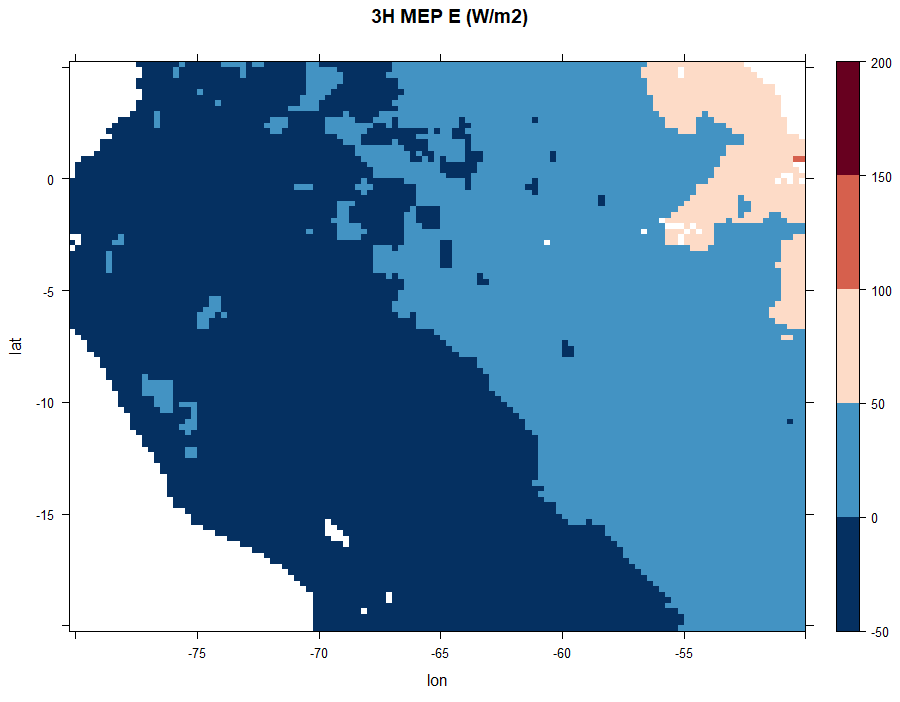 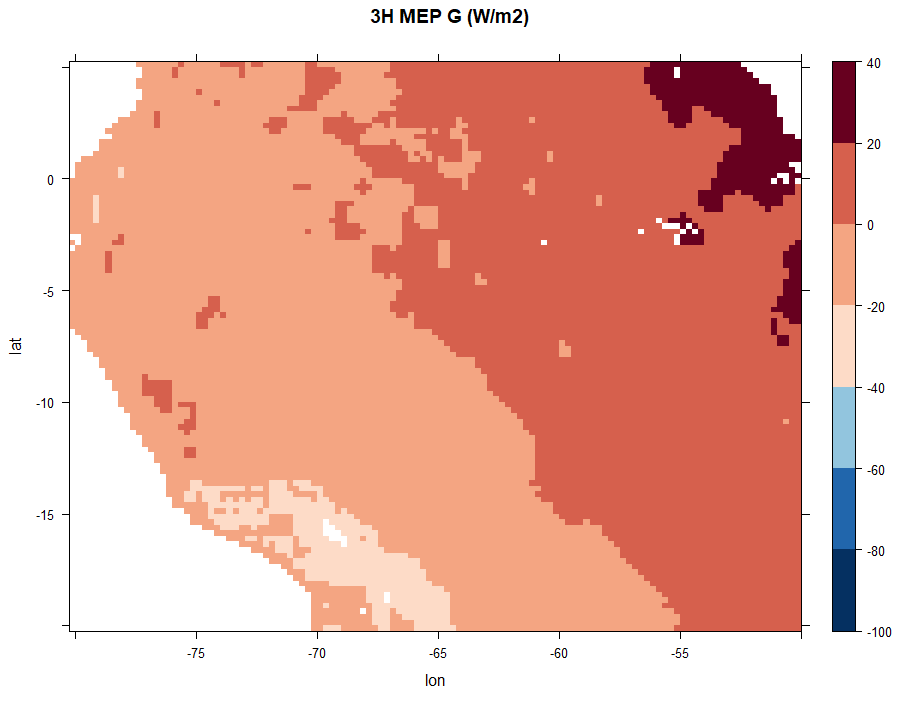 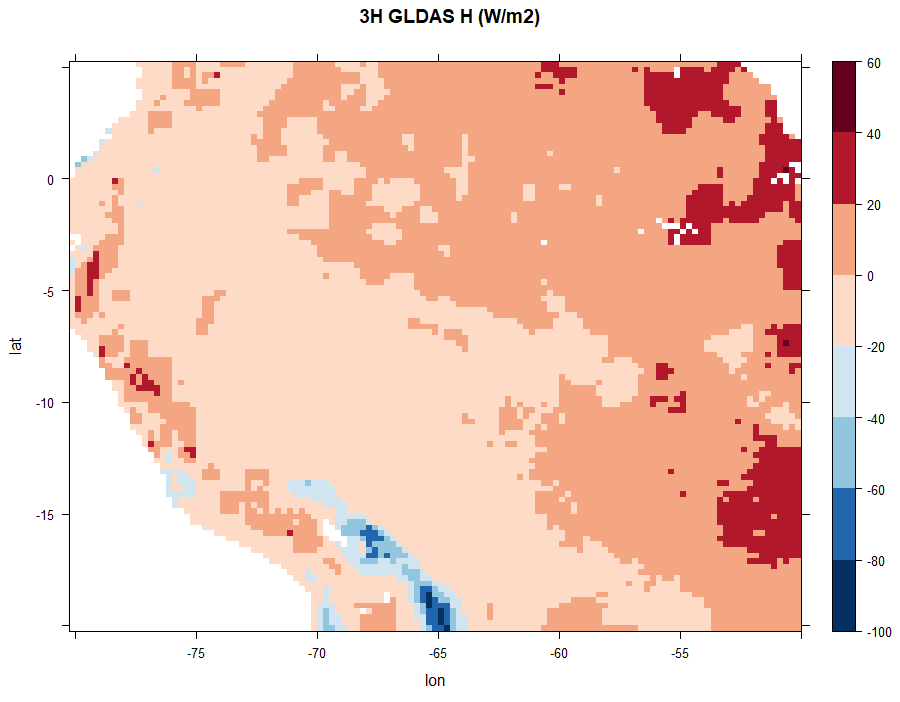 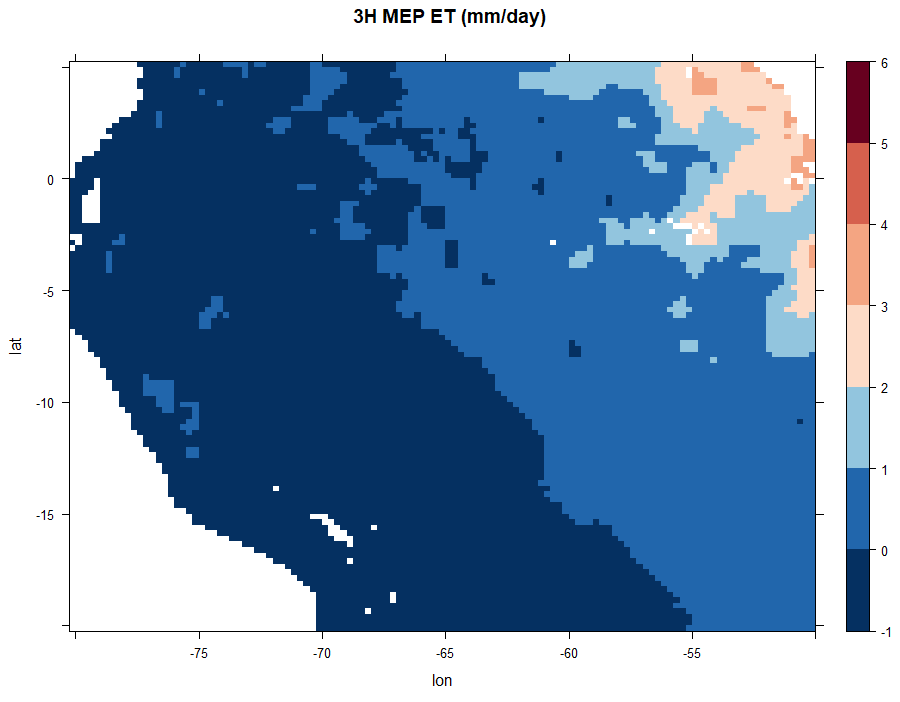 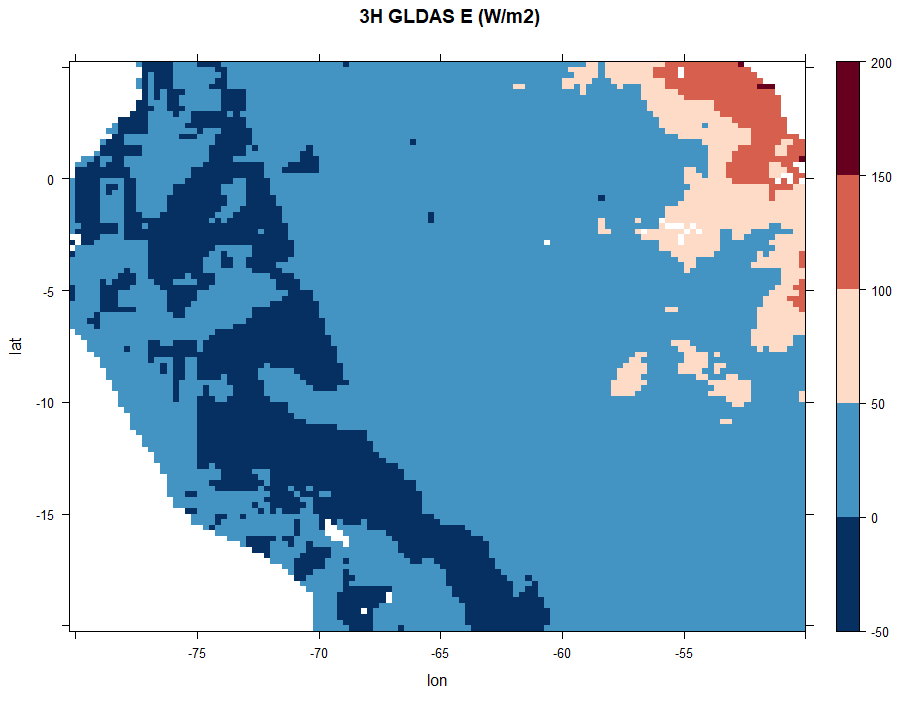 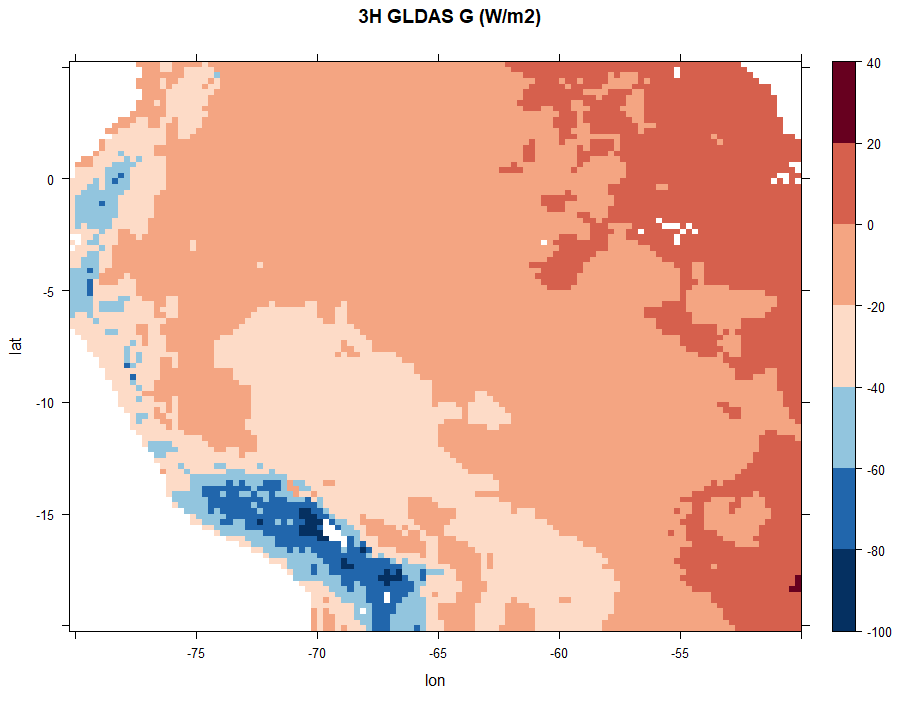 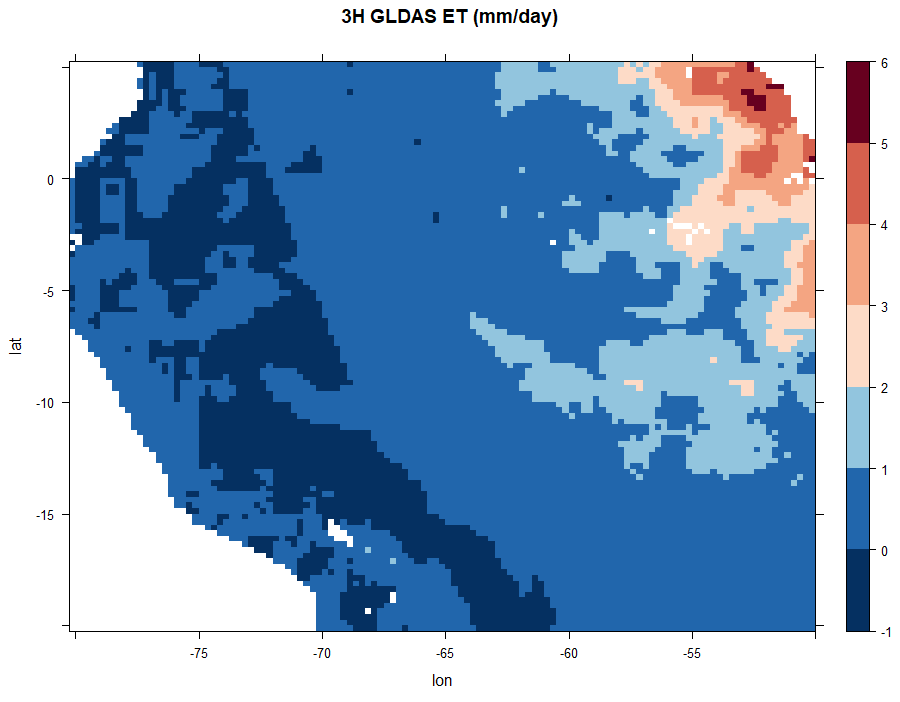 VS.
Result of statistics
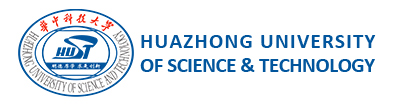 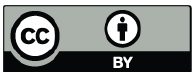 Different temporal inputs of GLDAS data in estimating ET
July 25, 2000,12:00 pm ~ 15:00 pm.
MEP estimated VS. GLDAS data in Amazon
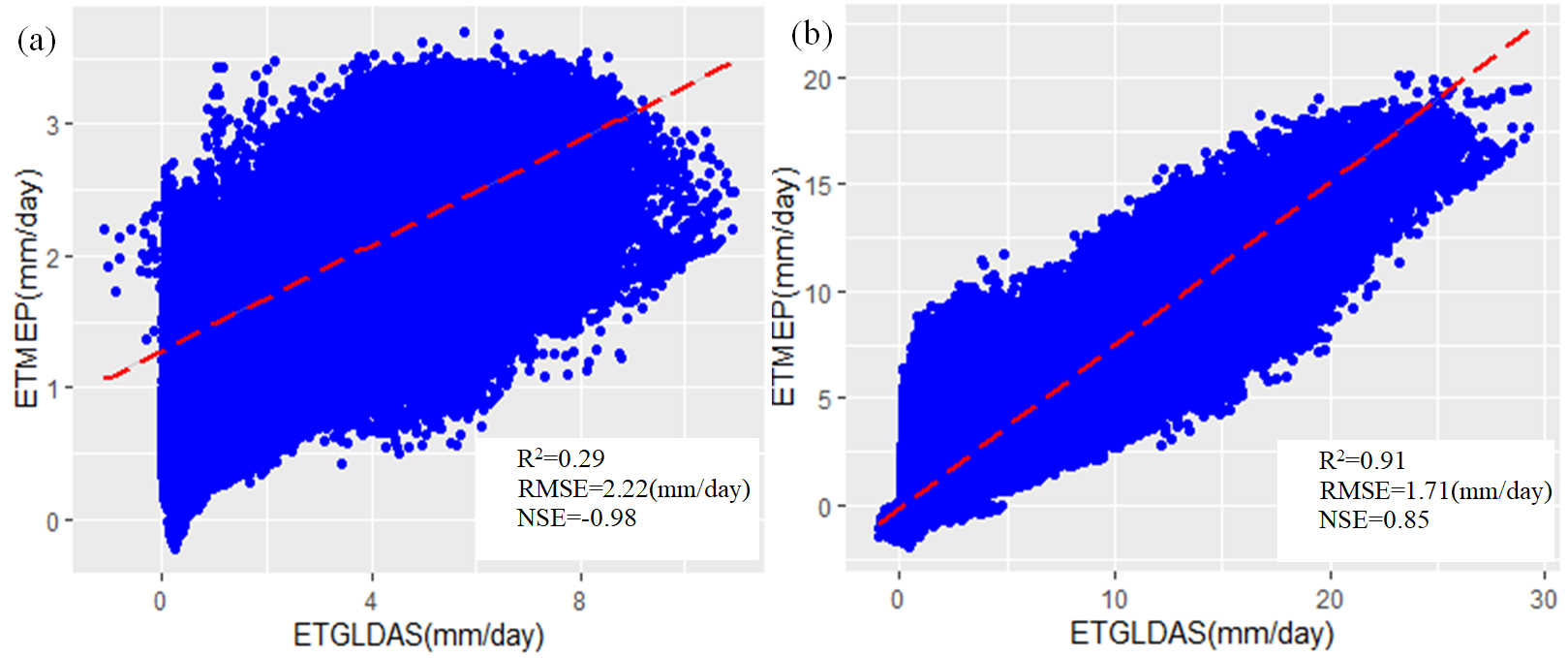 (a) monthly ET aggregated by 
diurnal temporal scale 
(period of 1 July to 31 July 2014),
(b) monthly ET aggregated by
 3-hourly temporal scale
 (1 July to 31 July 2000)
3-hourly simulations had a higher accuracy 
and smaller bias than daily simulations
R2:coefficient of determination, RMSE:Root Mean Squared Error,
 NSE: Nash-Sutcliffe efficiency.
Conclusions
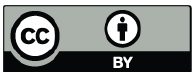 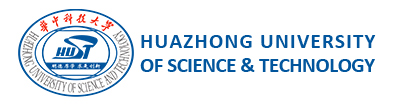 Energy imbalance (about 20%) issue of energy budget(H+E+LE=Rn) explains estimation errors in Amazon forest using EC data.

The MEP model shows a high performance in simulating heat fluxes and ET in Amazon region using 3-hourly temporal input of GLDAS data, and outperforms that of daily data.

MEP model only need 3 inputs(Rn, qs, Ts) and can be implemented conveniently by our R tool.
The R tool named “RMEP”, developed by our team and be available in R platform using the following code:
 install_github("Yangyonghust/RMEP")

Github access: https://github.com/Yangyonghust/RMEP
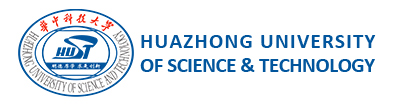 Amazon forest – 
a natural laboratory of global significance
School of Hydropower & Information Engineering
Thank you for your attention!
Yong Yang
           Contact authors : goku@hust.edu.cn
hsun@hust.edu.cn
jingfeng.wang@ce.gatech.edu
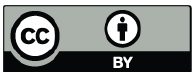 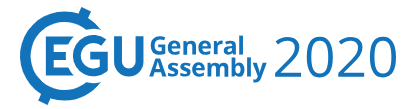 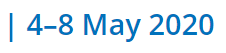